Missionary Care
Heavenly Father, thank You for using our missionary Ting Yang as a dove for the Gospel in Nepal. He is nurturing local theological students in two seminaries. Recently, both seminaries are having their final exams. Ting Yang will be busy correcting papers and the students' essays. We pray that the Holy Spirit fills him with wisdom and power so that he
1/2
Missionary Care
becomes Christlike spiritual mentor and shepherd to the seminarians, and also a godly example to the Nepali students. May Ting Yang rise and shine as a fisher of men among the Hindus in Nepal. In the name of our Lord Jesus Christ, Amen.
2/2
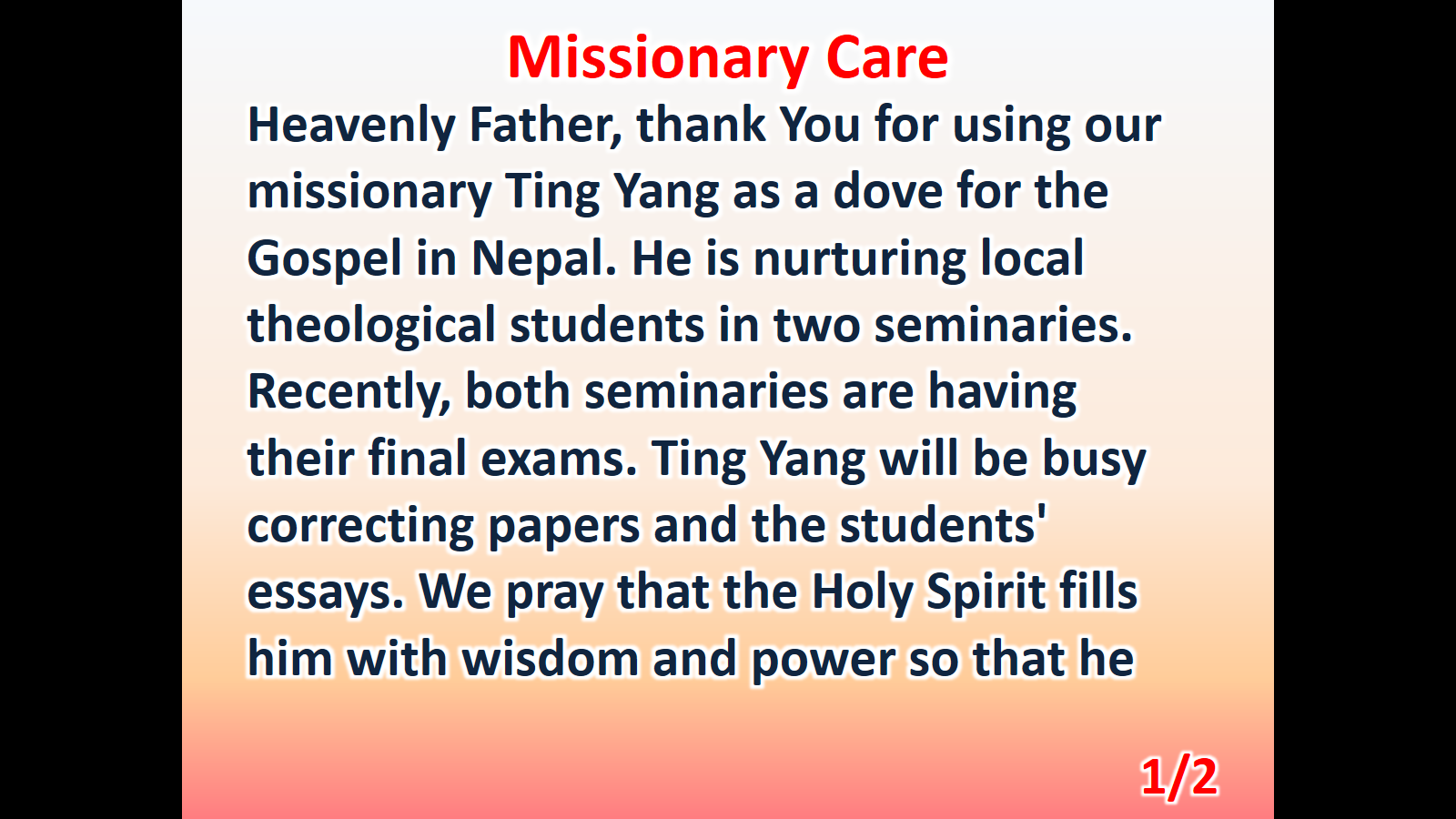 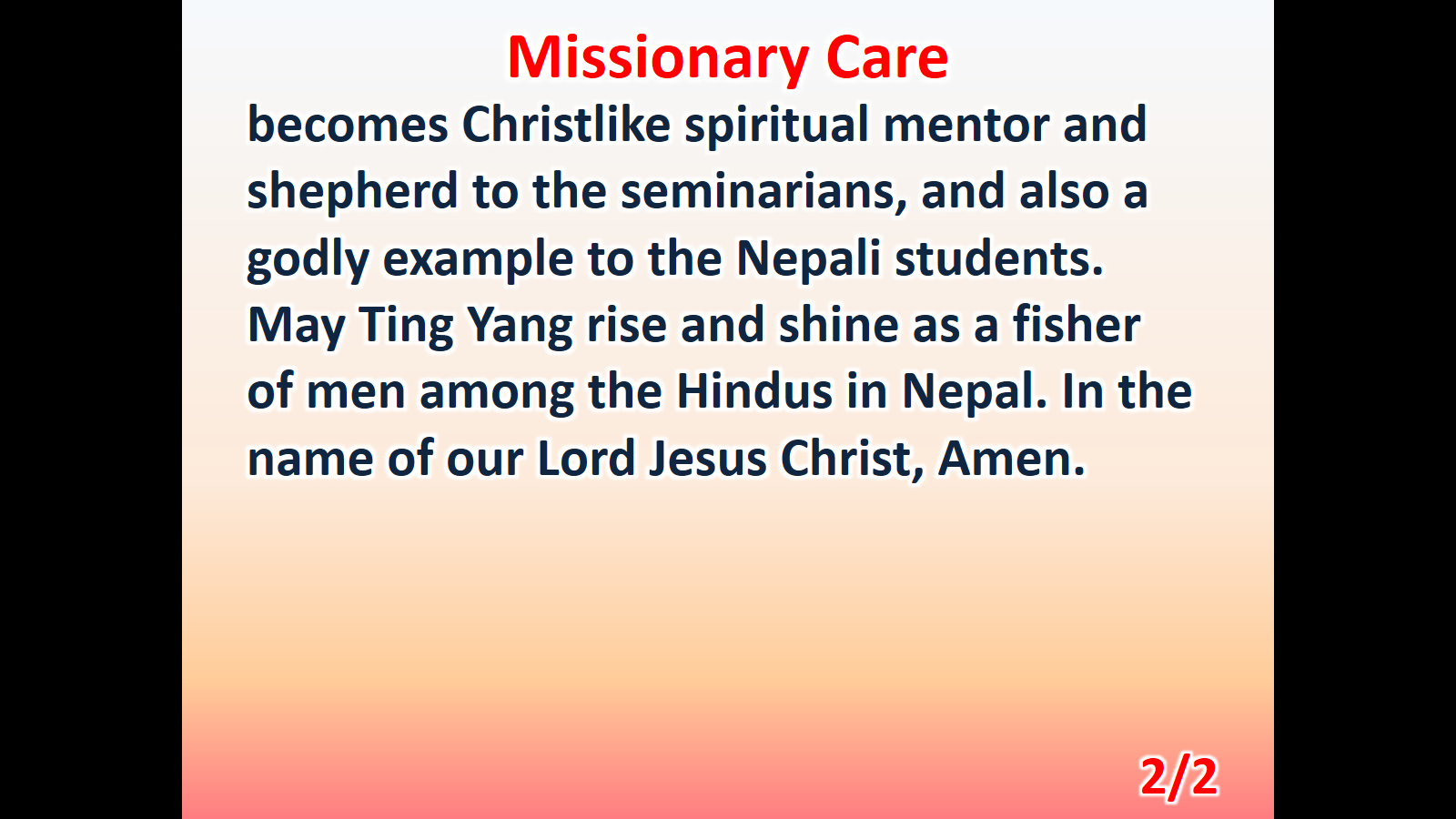